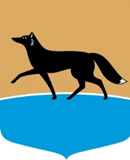 Об итогах оценки регулирующего 
воздействия, экспертизы и оценки фактического воздействия за 2022 год
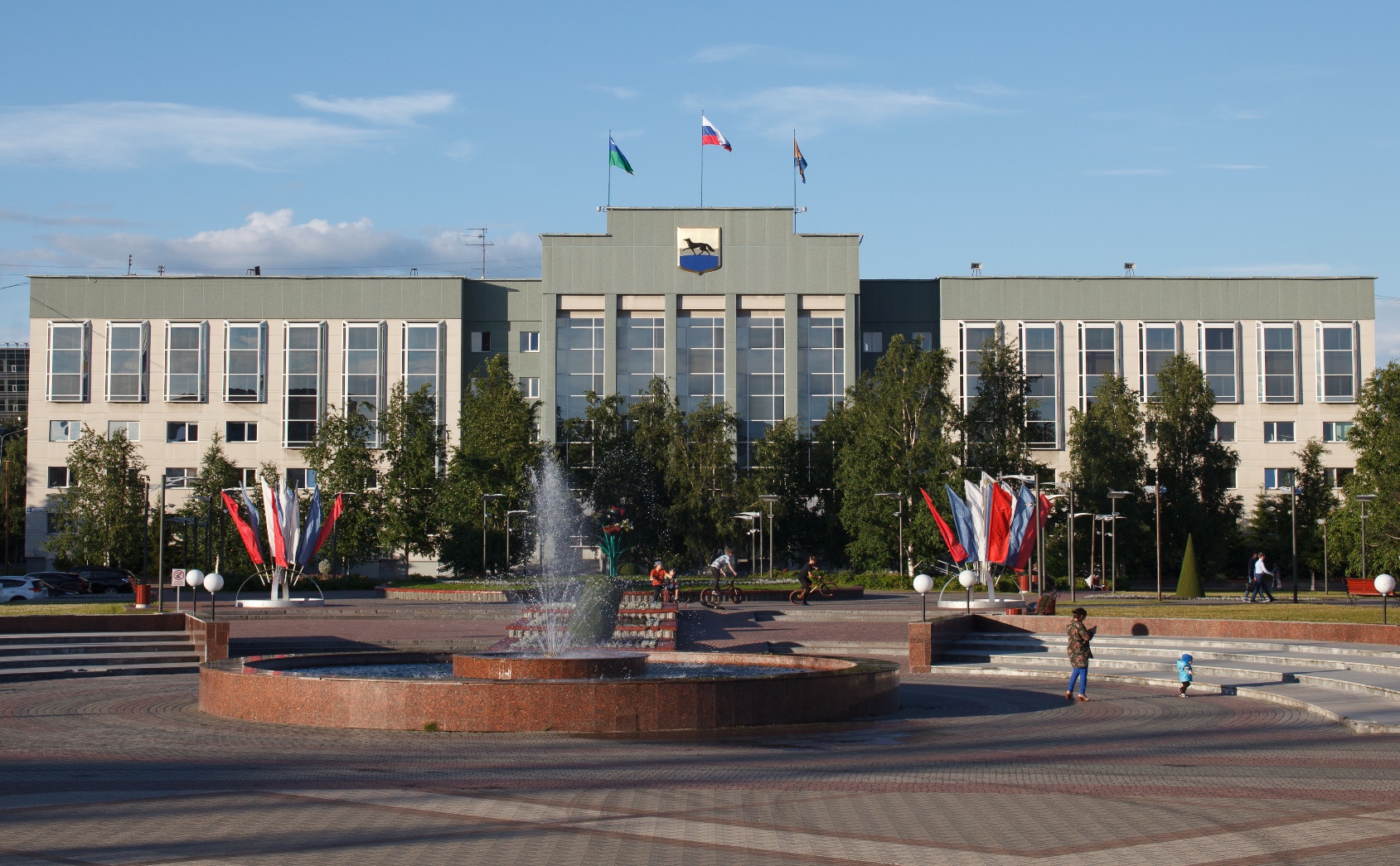 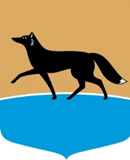 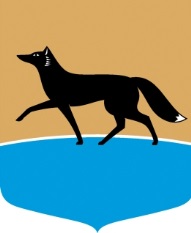 ОРВ, экспертиза и ОФВ в 2022 году
ОРВ 45 проектов нормативных правовых актов - 48 заключений: 
- 37 заключений в рамках предварительной ОРВ                                              о необходимости/отсутствии необходимости проведения углубленной ОРВ, в т.ч. 1 повторное;
- 7 положительных заключений                           об углубленной ОРВ, в т.ч. 2 повторных;
- 4 отрицательных заключения                             об углубленной ОРВ
Распоряжение Главы города 
от 26.01.2022 № 03 
«Об утверждении плана проведения экспертизы оценки фактического воздействия действующих муниципальных нормативных правовых актов 
на 2022 год»
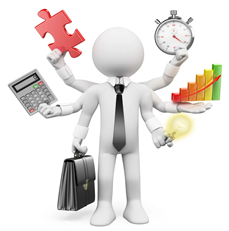 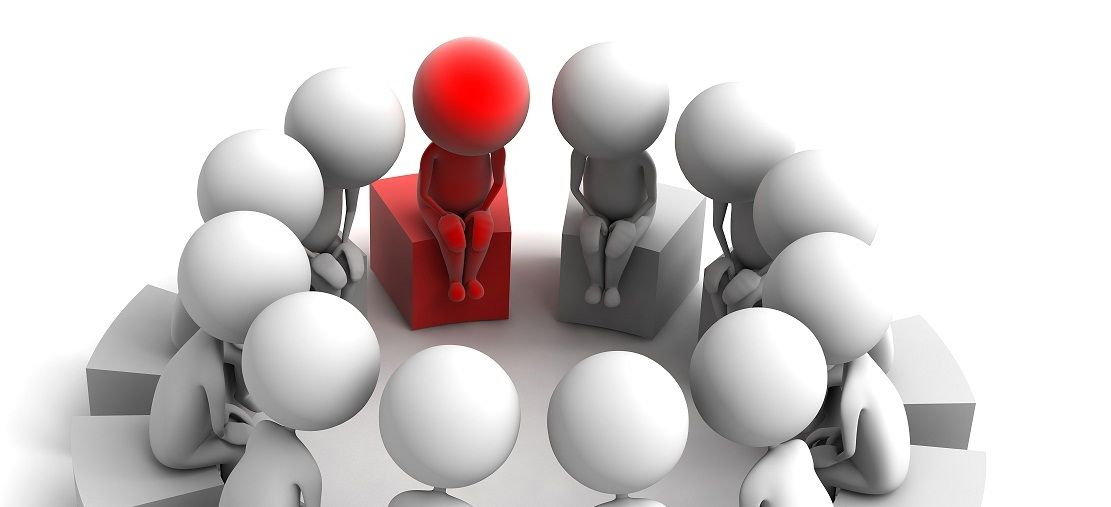 экспертиза 3-х 
действующих МНПА
(5 отрицательных заключений, включая 2 повторных)
ОФВ 4-х действующих МНПА (7 отрицательных заключений, включая 3 повторных)
3
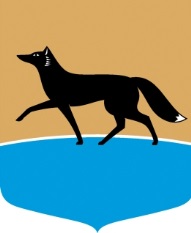 Структура отзывов участников публичных консультаций в 2022 году
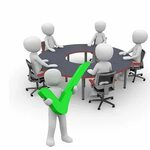 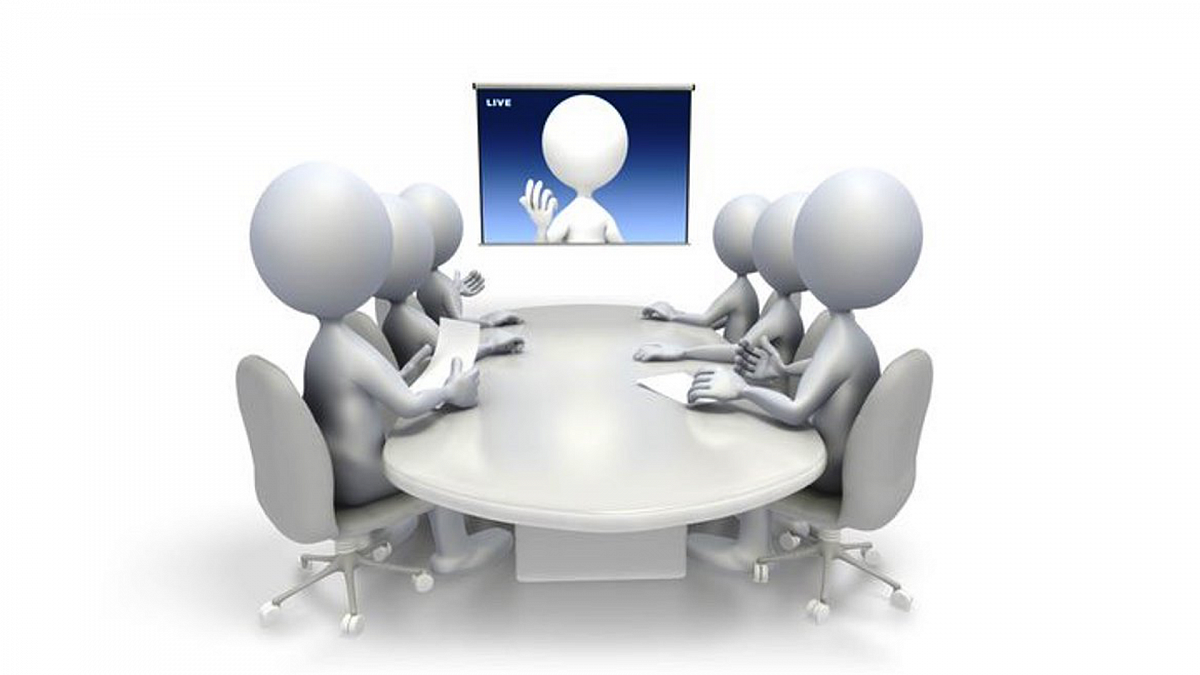 52 отзыва
60 предложений (замечаний)
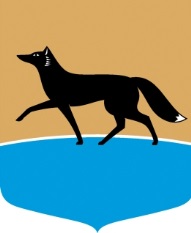 Ключевые замечания и предложения принятые и учтенные в проектах правовых актов в 2022 году
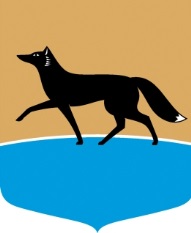 Результаты экспертизы 2022 года
Внесены изменения в 2 действующих НПА, 1 проект на стадии согласования:

постановление Администрации города от 22.07.2022 № 6021 «О внесении изменений в постановление Администрации города от 14.02.2019 № 1063                      «Об утверждении порядка демонтажа объектов наружной рекламы, установленных и (или) эксплуатируемых с нарушением требований законодательства о рекламе»;

постановление Администрации города от 16.09.2022 № 7303 «О внесении изменения в постановление Администрации города от 06.10.2021 № 8683                        «Об утверждении системы мониторинга состояния систем  теплоснабжения                     на территории муниципального образования городской округ Сургут»;

на стадии согласования проект постановления Администрации города                          «О внесении изменений в постановление Администрации города от 18.12.2018  № 9812 «О заключении концессионных соглашений и порядке формирования перечня объектов, в отношении которых планируется заключений концессионных соглашений, и о признании утратившими силу некоторых муниципальных правовых актов».
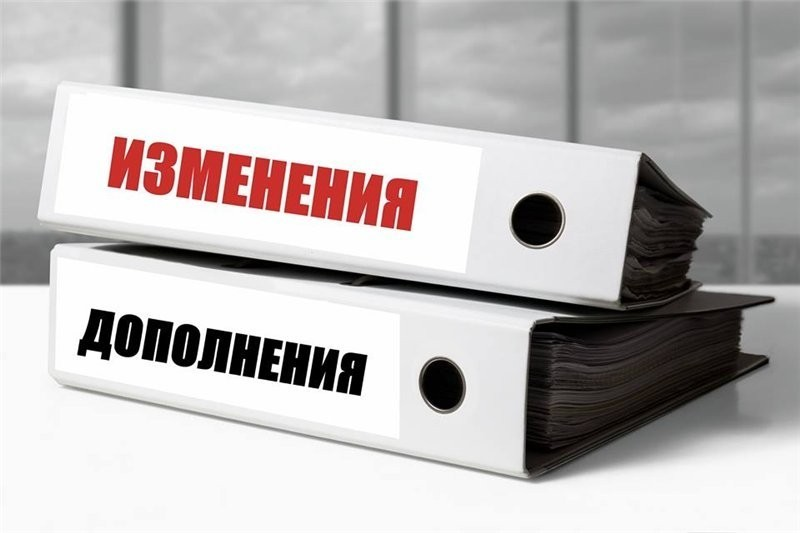 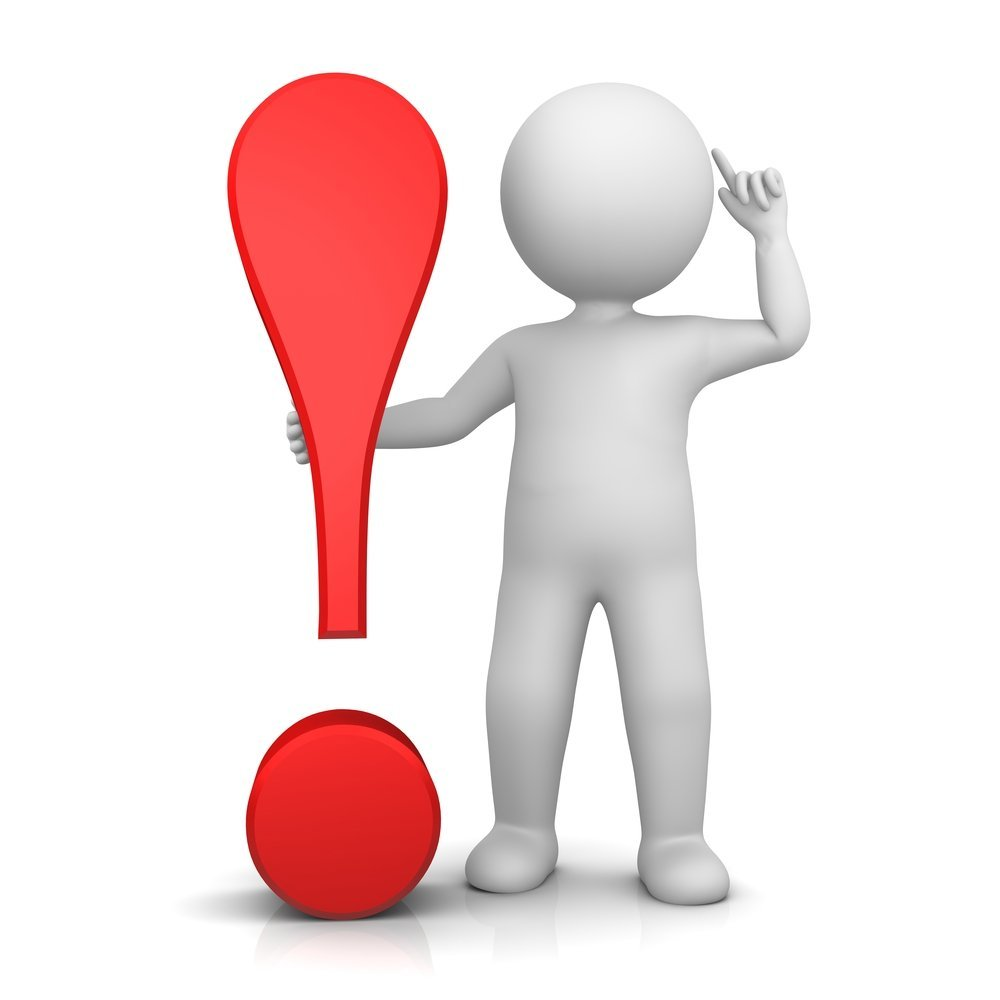 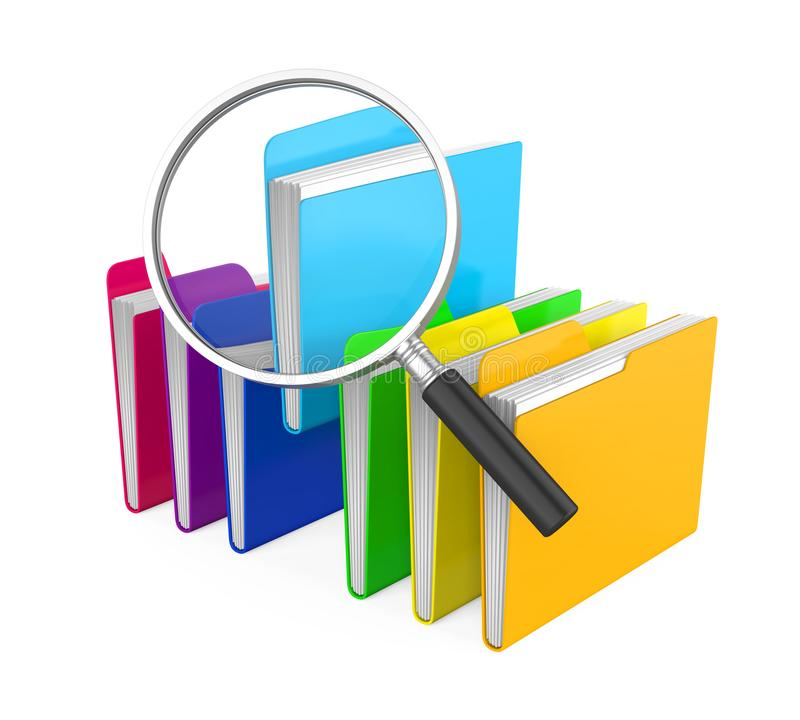 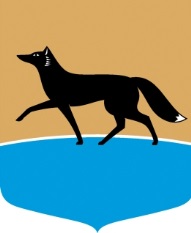 Результаты оценки фактического воздействия 
2022 года
Внесены изменения в 4 действующих муниципальных НПА:
решение Думы города от 03.06.2022 № 142-VII ДГ «О внесении изменений в решение Думы города от 06.10.2010 № 795-IV ДГ «О порядке определения размера, условий и сроков уплаты арендной платы за земельные участки, находящиеся в муниципальной собственности муниципального образования городской округ город Сургут, предоставленные в аренду без проведения торгов»;

постановление Администрации города от 13.09.2022 № 7241 «О внесении изменений в постановление Администрации города от 21.07.2015 № 5079 «О порядке предоставления субсидии на оказание услуг водоснабжения населению, проживающему в жилищном фонде с централизованным холодным водоснабжением, не соответствующим требованиям СанПиН»;

постановление Администрации города от 22.09.2022 № 7462 «О внесении изменений в постановление Администрации города от 18.06.2020 № 3970 «О порядке предоставления субсидии на возмещение недополученных доходов в связи с осуществлением перевозок граждан старшего поколения на автобусных маршрутах»;

постановление Администрации города от 02.12.2022 № 9550 «О внесении изменений в постановление Администрации города от 20.09.2016 № 7009 «Об утверждении регламента сопровождения инвестиционных проектов в Администрации города по принципу «одного окна»
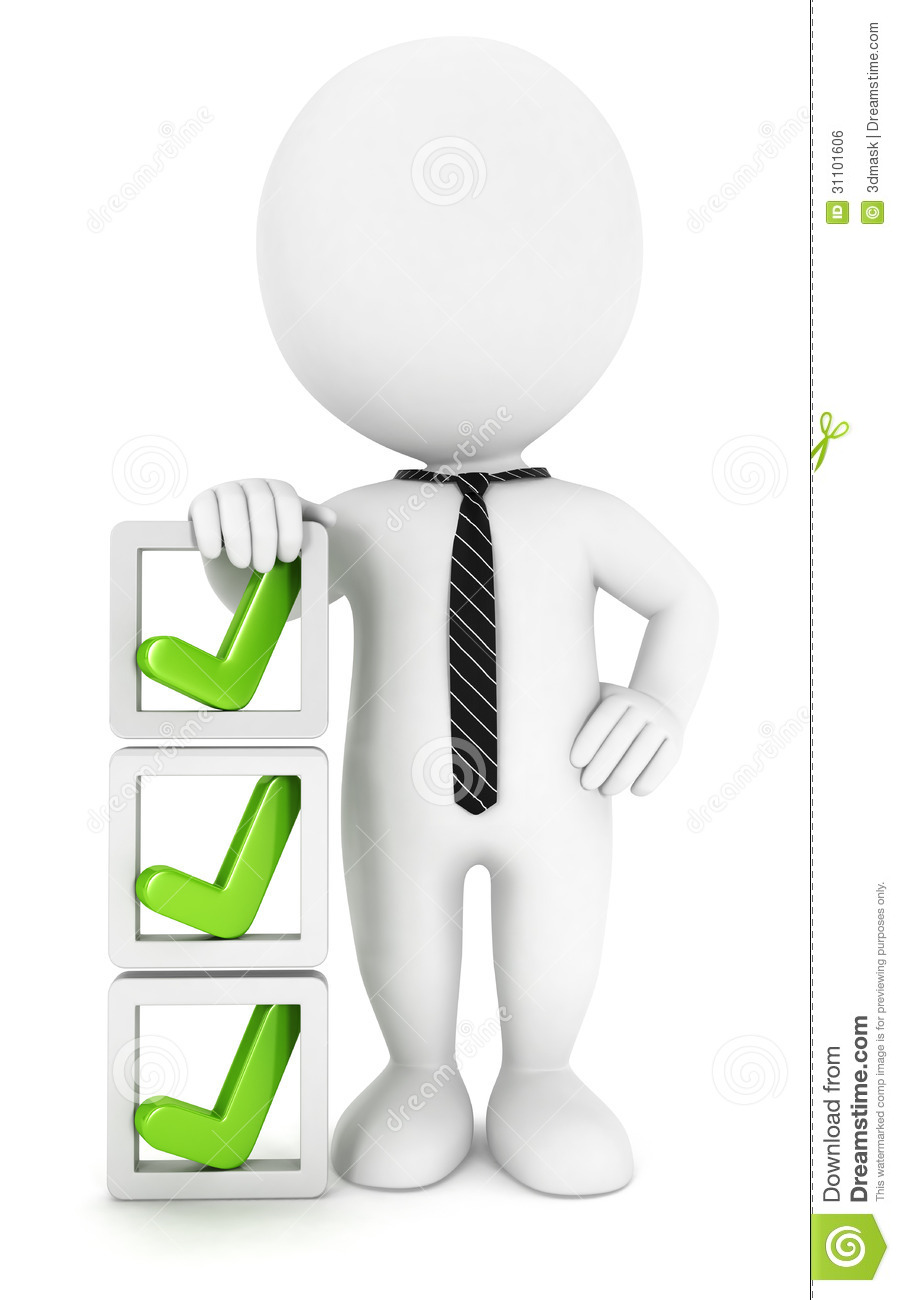 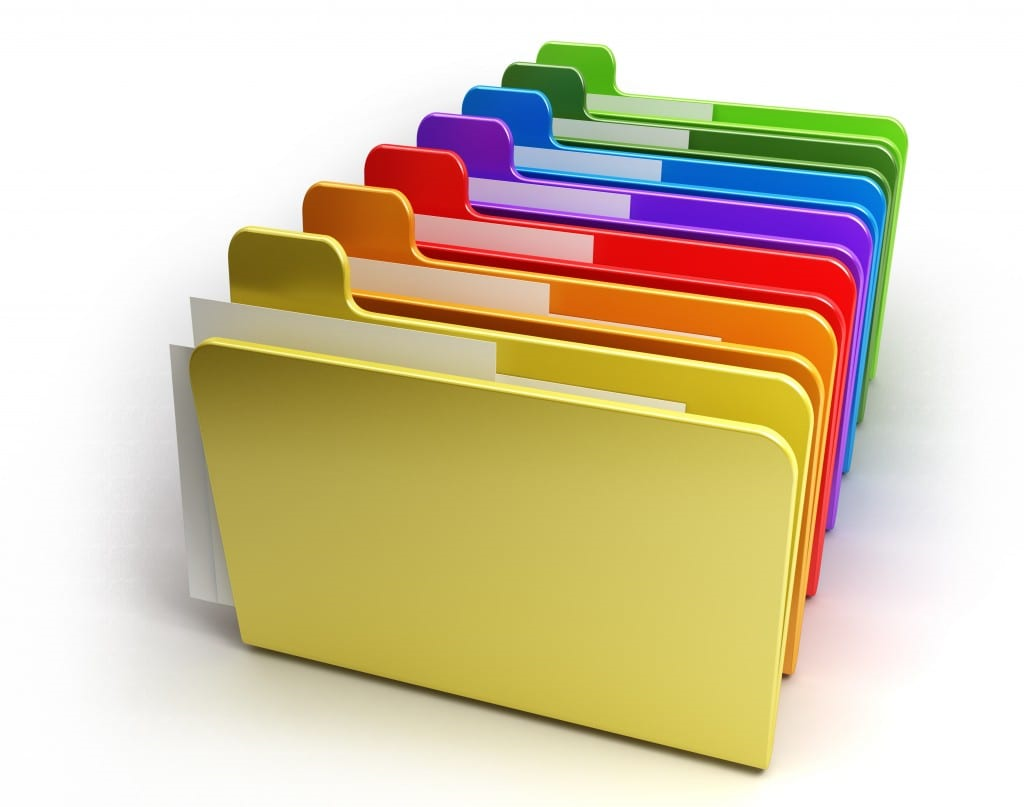 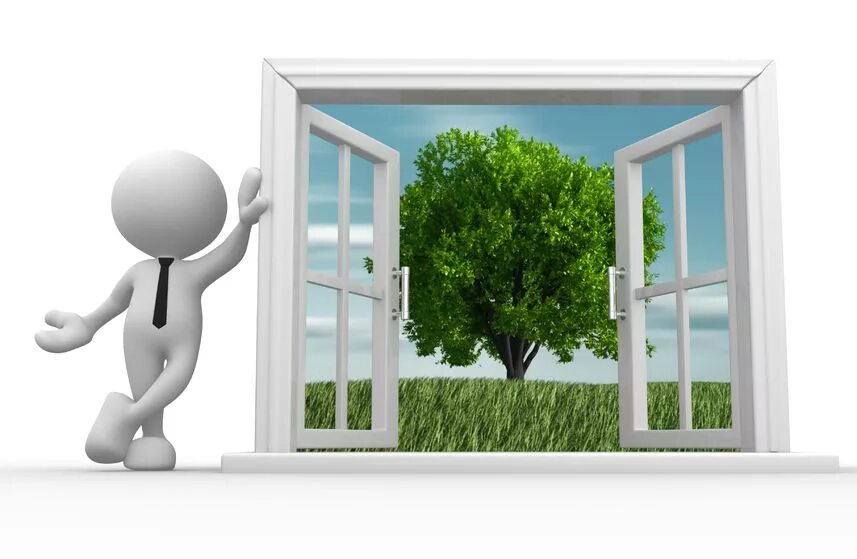 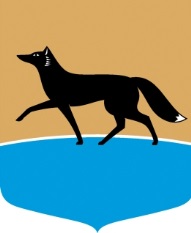 Официальный портал Администрации города
admsurgut.ru/
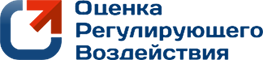 http://admsurgut.ru/
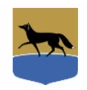 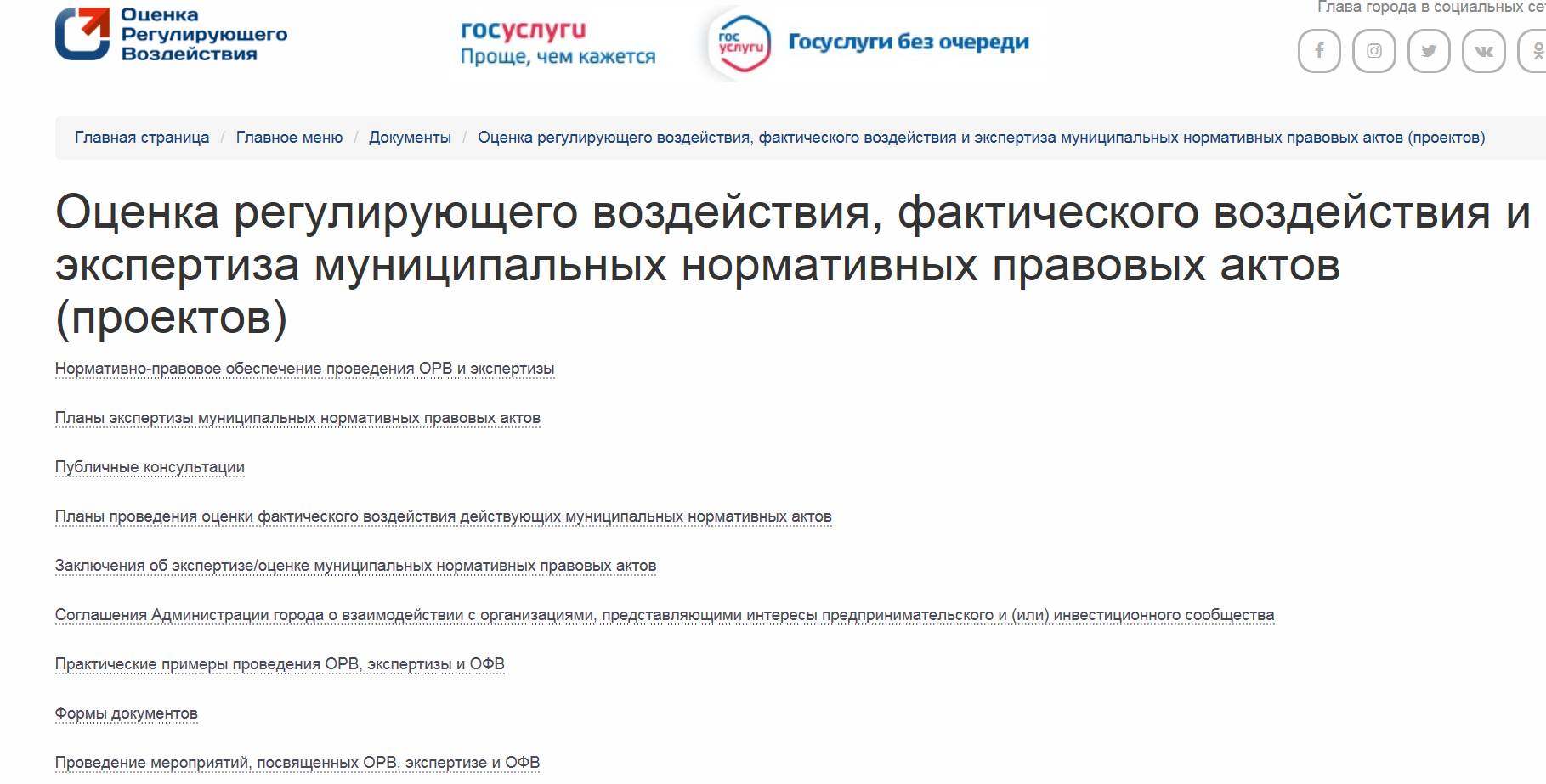 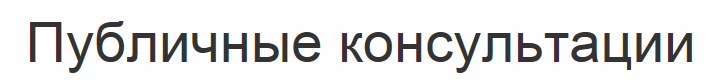 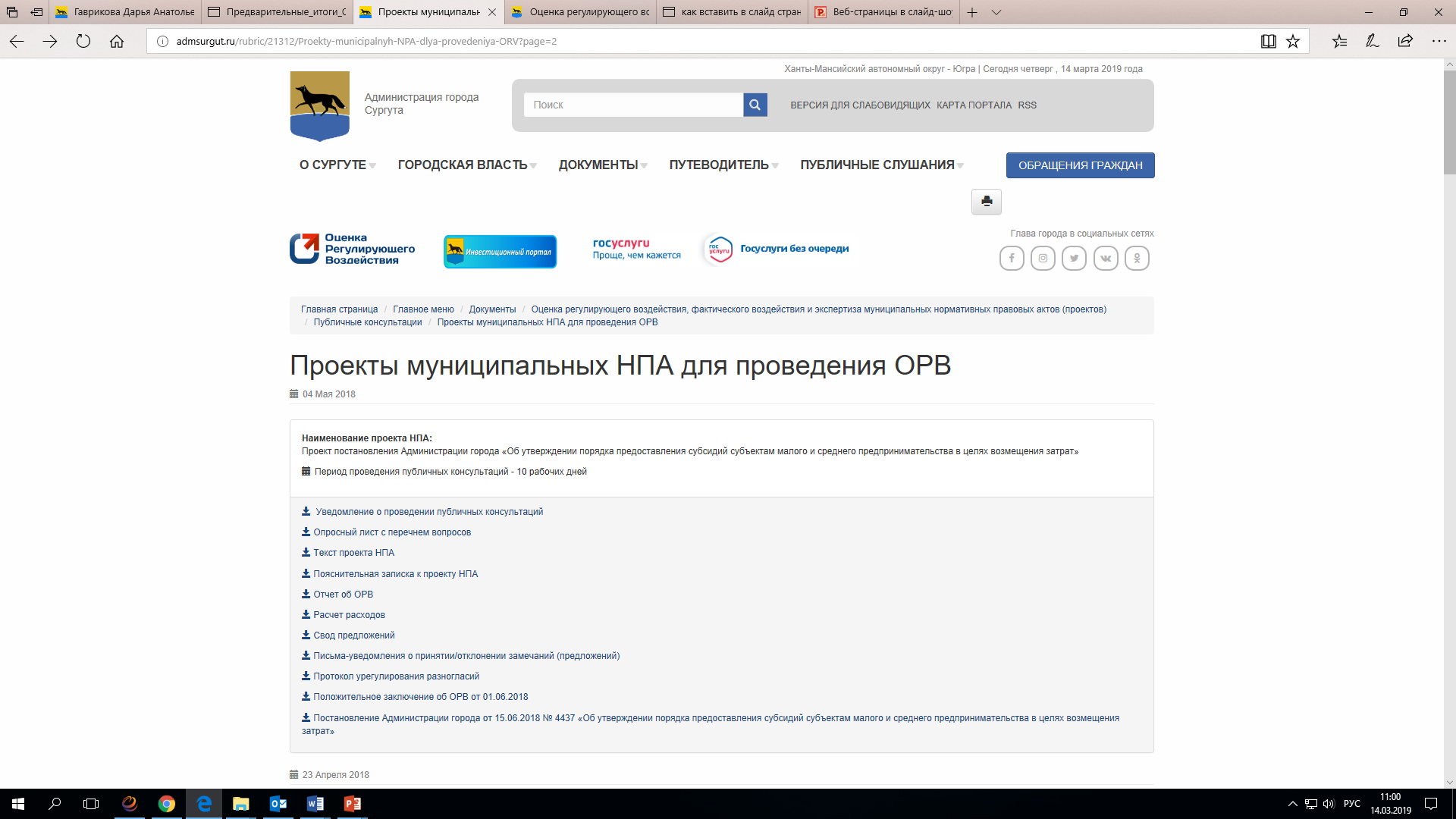 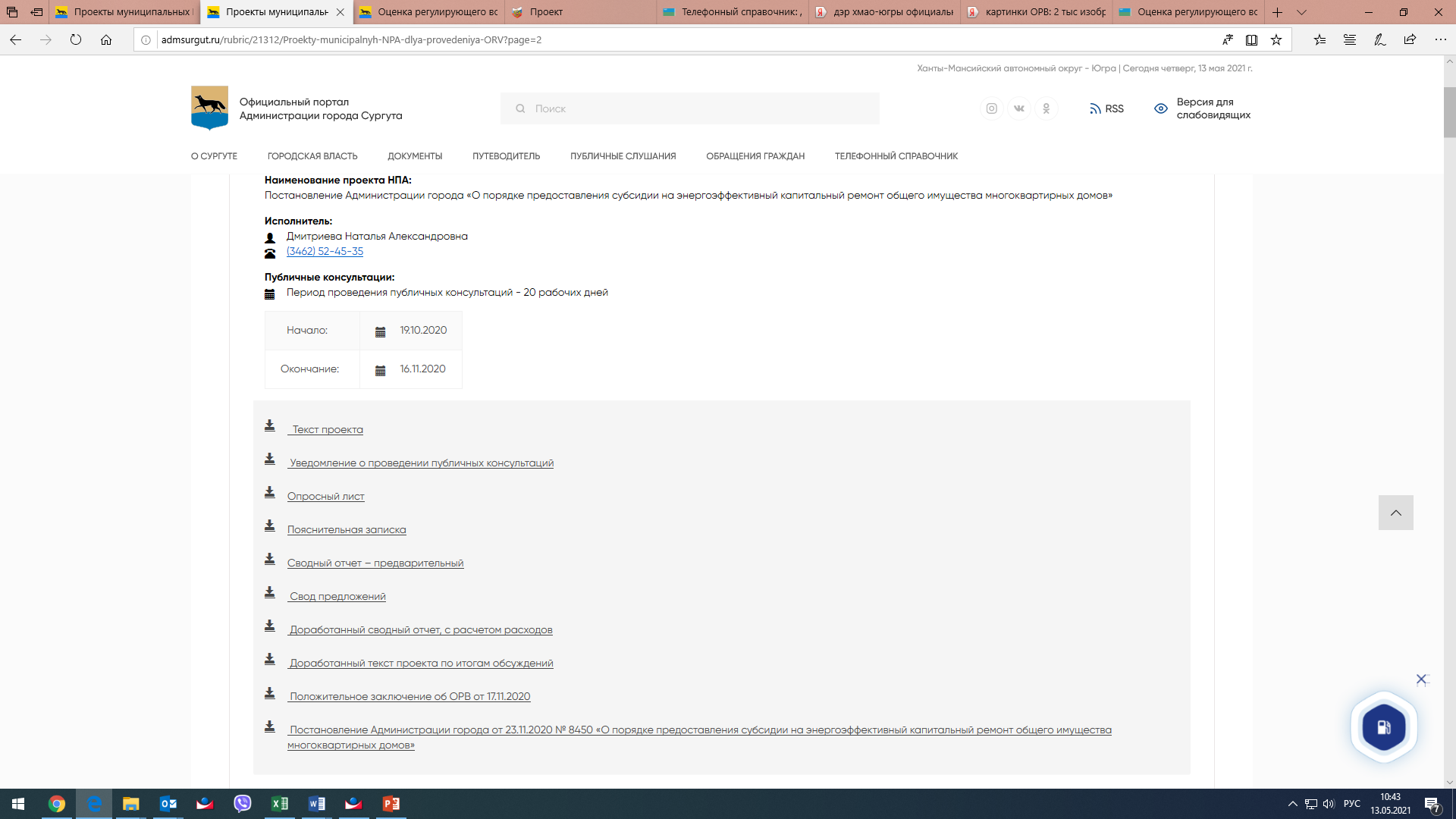 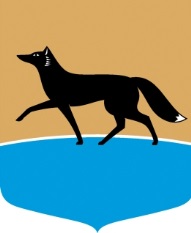 Рейтинг качества проведения ОРВ, экспертизы и ОФВ 
в муниципальных образованиях автономного округа 
за 2022 год
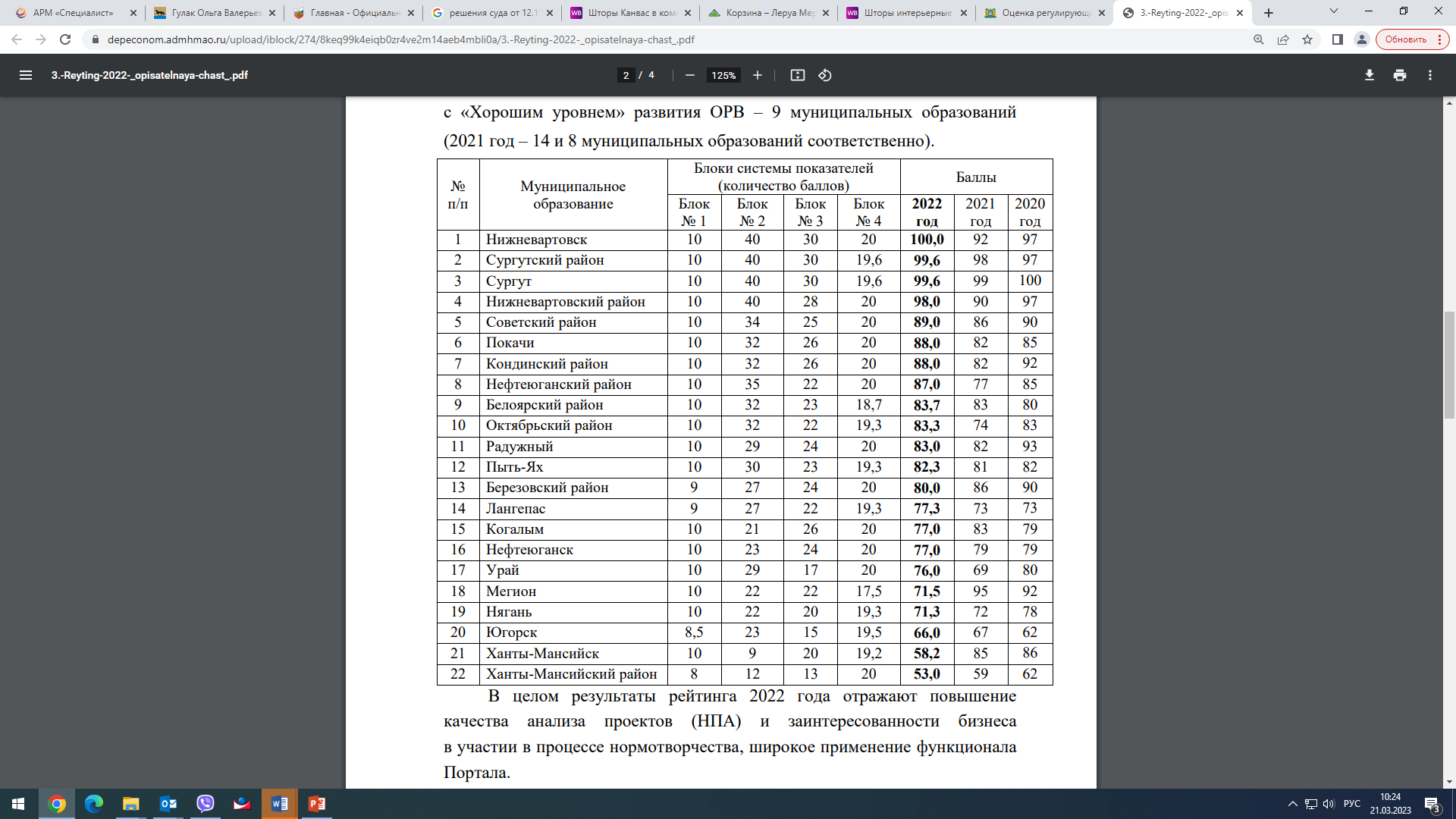 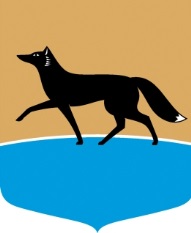 Спасибо за внимание!
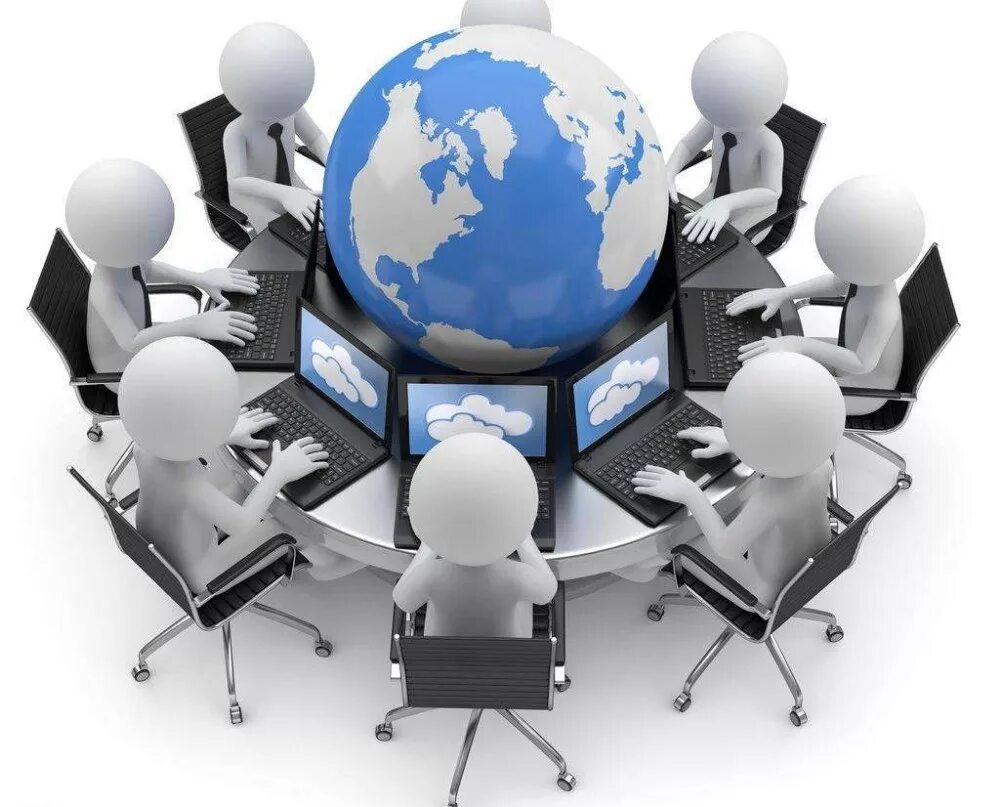 Приглашаем к сотрудничеству!
Отдел развития предпринимательства 
управления инвестиций, развития предпринимательства и туризма
тел. (3462)52-20-83
voroshilova_yp@admsurgut.ru